CSE 332: Data Structures and Parallelism
Fall 2022
Richard Anderson
Anjali Agarwal
Lecture 17: Intro to Graph Theory
11/7/2022
CSE 332
1
[Speaker Notes: P3: Look at that beforehand
Emphasize definitions will be prevelant
Approx time breaks]
Announcements
Upcoming lectures
Intro to graphs
Topological Sort
Parallelism (3 lectures)
Concurrency (2 lectures)
Shift in lecture order to provide background for Project 3
11/7/2022
CSE 332
2
Graphs
A formalism for representing relationships between objects

Graph G = (V,E)
Set of vertices:V = {v1,v2,…,vn}
Set of edges:E = {e1,e2,…,em} where each ei connects one
   vertex to another (vj,vk)



For directed edges, (vj,vk) and (vk,vj) are distinct.
D
A
C
B
V = {A, B, C, D}
E = {(C, B), 
     (A, B), 
     (B, A)
     (C, D)}
11/7/2022
CSE 332
3
[Speaker Notes: I’m not convinced this is really an ADT, but it is certainly an important structure.

Refer to the picture to say vertices are circles and edges are arrows]
Graphs
Notation
 |V| = number of vertices
 |E| = number of edges

v is adjacent to u if (u,v)∈ E
neighbor of = adjacent to
Order matters for directed edges
It is possible to have an edge (v,v), 
    called a loop.  
We will assume graphs without loops.
D
A
C
B
V = {A, B, C, D}
E = {(C, B), 
     (A, B), 
     (B, A)
     (C, D)}
11/7/2022
CSE 332
4
[Speaker Notes: I’m not convinced this is really an ADT, but it is certainly an important structure.]
D
Directed Graphs
A
C
In directed graphs (a.k.a., digraphs), edges have a direction:






Thus, (u,v)∈ E does not  imply (v,u)∈ E.
I.e., v adjacent to u does not imply u adjacent to v.

In-degree of a vertex: number of inbound edges.
Out-degree of a vertex : number of outbound edges.
B
D
A
or
C
2 edges 
here
B
11/7/2022
CSE 332
5
D
Undirected Graphs
A
C
In undirected graphs, edges have no specific direction (edges are always two-way):





Thus, (u,v)∈ E does imply (v,u)∈ E.  Only one of these edges needs to be in the set; the other is implicit.

Degree of a vertex: number of edges containing that vertex.  (Same as number of adjacent  vertices.)
B
11/7/2022
CSE 332
6
[Speaker Notes: Facebook vs Instagram metaphor]
Examples of Graphs
For each, what are the vertices and edges?  Are they directed or undirected?

The internet
Facebook
Highway map
Airline routes

Call graph of a program

…
11/7/2022
CSE 332
7
[Speaker Notes: Discussion, 3 min

The question is intentionally ambiguous

Then give internet and call graph example

(2 interpretations of internet)]
Weighted Graphs
Each edge has an associated weight or cost.
20
Clinton
Mukilteo
30
Kingston
Edmonds
35
Bainbridge
Seattle
60
Bremerton
11/7/2022
CSE 332
8
[Speaker Notes: How could we store weights in a
matrix?
List?

Don’t do notation]
Paths and Cycles
A path is a list of vertices {w1, w2, …, wq} such that     (wi, wi+1) ∈ E for all 1 ≤ i < q
A cycle is a path that begins and ends at the same node
Chicago
Seattle
Salt Lake City
San Francisco
Dallas
P = {Seattle, Salt Lake City, Chicago, 
       Dallas, San Francisco, Seattle}
11/7/2022
CSE 332
9
[Speaker Notes: Path can encounter the same vertices, and does NOT have to visit them all

Usually not interesting to think about paths that use the same edges

Emphasize intuition]
Path Length and Cost
Path length: the number of edges in the path
Path cost: the sum of the costs of each edge
Chicago
3.5
Seattle
2
2
For path P:
  length(P) = 5
  cost(P) = 11.5
Salt Lake City
2
2.5
2.5
2.5
3
San Francisco
Dallas
How would you ensure that length(p)=cost(p) for all p?
11/7/2022
CSE 332
10
Simple Paths and Cycles
A simple path repeats no vertices (except that the first can also be the last):
P = {Seattle, Salt Lake City, San Francisco, Dallas}
P = {Seattle, Salt Lake City, Dallas, San Francisco, Seattle}

A cycle is a path that starts and ends at the same node:
P = {Seattle, Salt Lake City, Dallas, San Francisco, Seattle}
P = {Seattle, Salt Lake City, Seattle, San Francisco, Seattle}

A simple cycle is a cycle that is also a simple path (in undirected graphs, no edge can be repeated).
11/7/2022
CSE 332
11
[Speaker Notes: Counterintuitive definition, WHY is it defined this way: reason is ____.

Cycles in undirected graphs can’t repeat an edge. Why would we say that?]
Paths/Cycles in Directed Graphs
Consider this directed graph:




Is there a path from A to D?
Does the graph contain any cycles?
D
A
C
B
11/7/2022
CSE 332
12
[Speaker Notes: Cycles in undirected graphs can’t repeat an edge. Why would we say that?]
Undirected Graph Connectivity
Undirected graphs are connected if there is a path between any two vertices:




A complete undirected graph has an edge between every pair of vertices:


(Complete = fully connected)
Connected graph
Disconnected graph
11/7/2022
CSE 332
13
[Speaker Notes: Analogy for connected: balls and string
Question: how many edges in complete?]
Directed Graph Connectivity
Directed graphs are strongly connected 
if there is a path from any one vertex to 
any other.

Directed graphs are weakly connected 
if there is a path between any two vertices,
ignoring direction.

A complete directed graph has a directed 
edge between every pair of vertices.
(Again, complete = fully connected.)
11/7/2022
CSE 332
14
[Speaker Notes: Can a directed graph which is strongly connected be acyclic?
NO. (Except the trivial one node case.) There must be a path from A to B and a path from B to A; so, there must be a cycle.
What about a weakly connected directed graph?
YES! See the one on the slide.

There are also further definitions of these; for example, the concept of biconnectivity showed up in my satisfiability research:

Does the graph have two distinct paths between any two vertices.]
G
D
C
H
A
B
E
F
Trees as Graphs
A tree is a graph that is:
 undirected
 acyclic
 connected
11/7/2022
CSE 332
15
[Speaker Notes: Each of the red areas breaks one of these constraints.

We won’t always require the constraint that the tree be directed.

In fact, if it’s not directed, we can just pick a root and hang everything from that node (making the edges directed); so, it’s not a big deal.]
Rooted Trees
G
G
C
D
C
H
H
A
B
E
A
B
F
G
D
C
H
D
A
B
E
E
F
F
We are more accustomed to:
Rooted trees (a tree node that is “special”)
Directed edges from parents to children (parent closer to root).
A rooted tree (root indicated in red) 
                              drawn two ways
Rooted tree with directed 
edges from parents to children.
11/7/2022
CSE 332
16
[Speaker Notes: Each of the red areas breaks one of these constraints.

We won’t always require the constraint that the tree be directed.

In fact, if it’s not directed, we can just pick a root and hang everything from that node (making the edges directed); so, it’s not a big deal.]
main()
Directed Acyclic Graphs (DAGs)
mult()
DAGs are directed graphs with no (directed) cycles.
add()
read()
access()
11/7/2022
CSE 332
17
[Speaker Notes: And, in fact, if we weaken some of our tree requirements, we get a DAG!
DAGs are a very common representation for dependence graphs.  The DAG here shows the non-recursive call-graph from a program.]
What’s the data structure?
Common query:  which vertices are neighbors of a vertex
11/7/2022
CSE 332
18
D
A
Representation 1: Adjacency List
A
C
B
A list (array) of length |V| in which each entry stores a list (linked list) of all adjacent vertices
B
C
D
Runtimes:
Iterate over vertices?
Iterate over edges?
Iterate edges adj. to vertex v?
Existence of edge (u,v)?
Space requirements?
Best for what kinds of graphs?
11/7/2022
CSE 332
19
[Speaker Notes: Some operations:
  iterate over vertices
  iterate over edges
  iterate over vertices adj. to a vertex
  check whether an edge exists]
A
D
B
C
D
Representation 2: Adjacency Matrix
A
A
C
B
A |V| x |V| matrix M in which an element M[u,v] is true if and only if there is an edge from u to v
B
C
D
Runtimes:
Iterate over vertices?
Iterate over edges?
Iterate edges adj. to vertex?
Existence of edge?
Space requirements?
Best for what kinds of graphs?
11/7/2022
CSE 332
20
[Speaker Notes: Some operations:
  iterate over vertices
  iterate over edges
  iterate over vertices adj. to a vertex
  check whether an edge exists]
A
D
B
C
D
Representing Undirected Graphs
A
A
A
C
B
B
What do these reps look like for an undirected graph?
B
C
C
D
D
Adjacency matrix:
Adjacency list:
11/7/2022
CSE 332
21
[Speaker Notes: Some operations:
  iterate over vertices
  iterate over edges
  iterate over vertices adj. to a vertex
  check whether an edge exists]
Some Applications:Bus Routes in Downtown Seattle
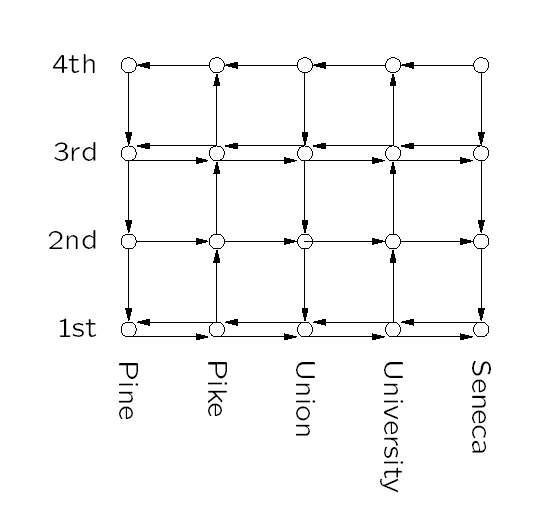 If we’re at 3rd and Pine, how can we get to
1st and University using Metro?  
How about 4th and Seneca?
11/7/2022
CSE 332
22
[Speaker Notes: And here’s some directed graph examples]